МБУК «САРСИНСКИЙ ДОМ КУЛЬТУРЫ»
ЗИМНИЕ ЗАБАВЫ
«Зимние забавы»
5 ЯНВАРЯ 2013 ГОДА ПРОВЕДЕНА ПРОГРАММА НА СВЕЖЕМ ВОЗДУХЕ ДЛЯ ВЗРОСЛОЙ АУДИТОРИИ

УЧАСТНИКИ С УДОВОЛЬСТВИЕМ ПОКАТАЛИСЬ С ГОРКИ, ПРИНЯЛИ УЧАСТИЕ В ИГРАХ И КОНКУРСАХ
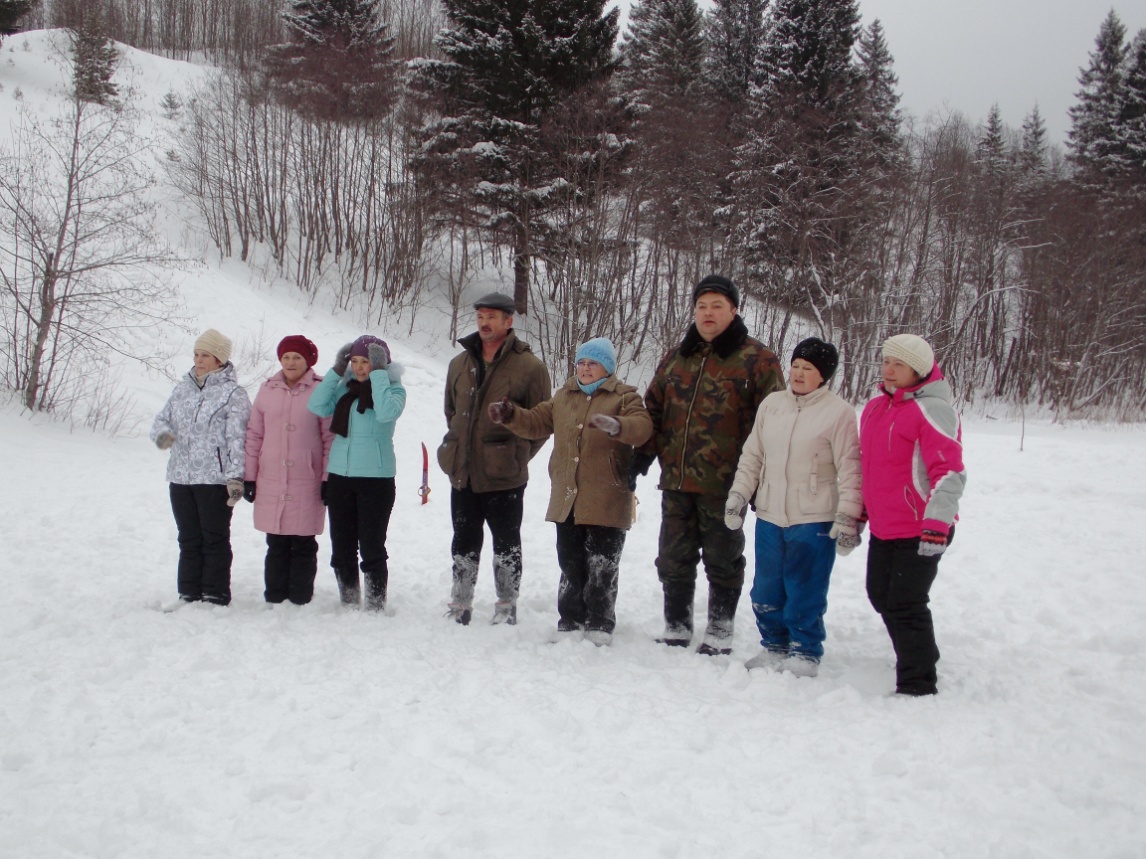 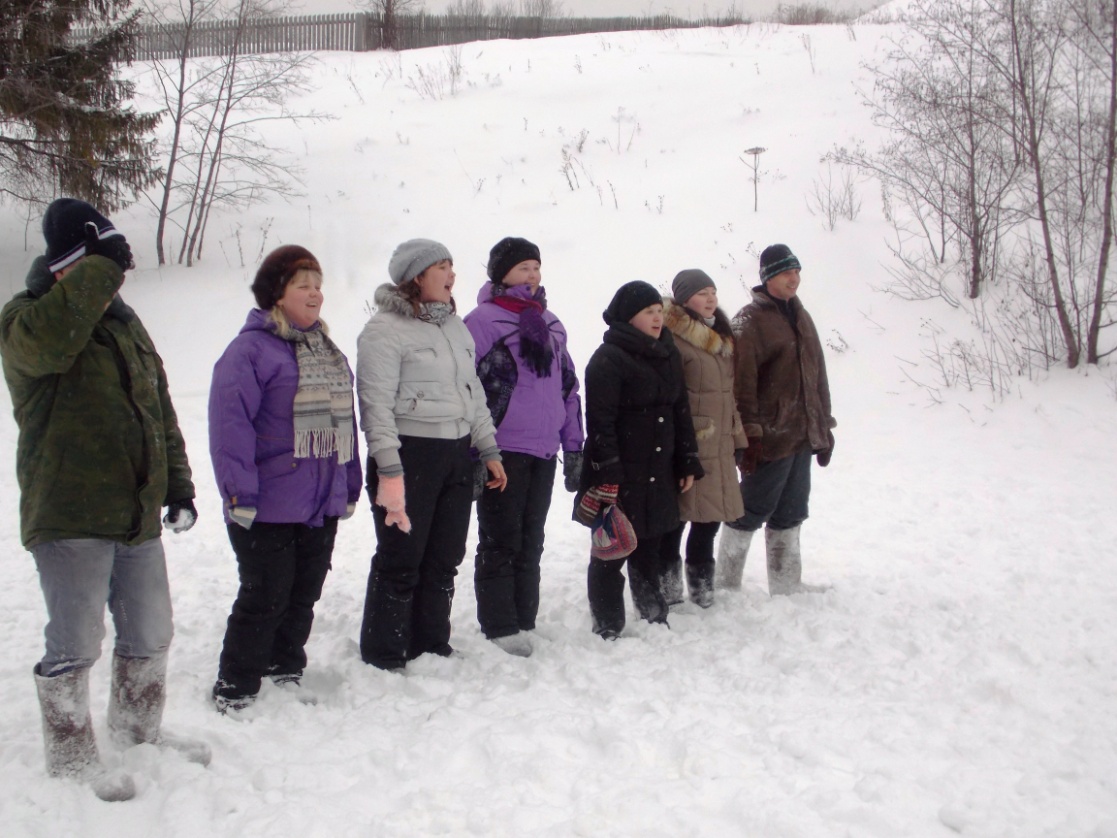 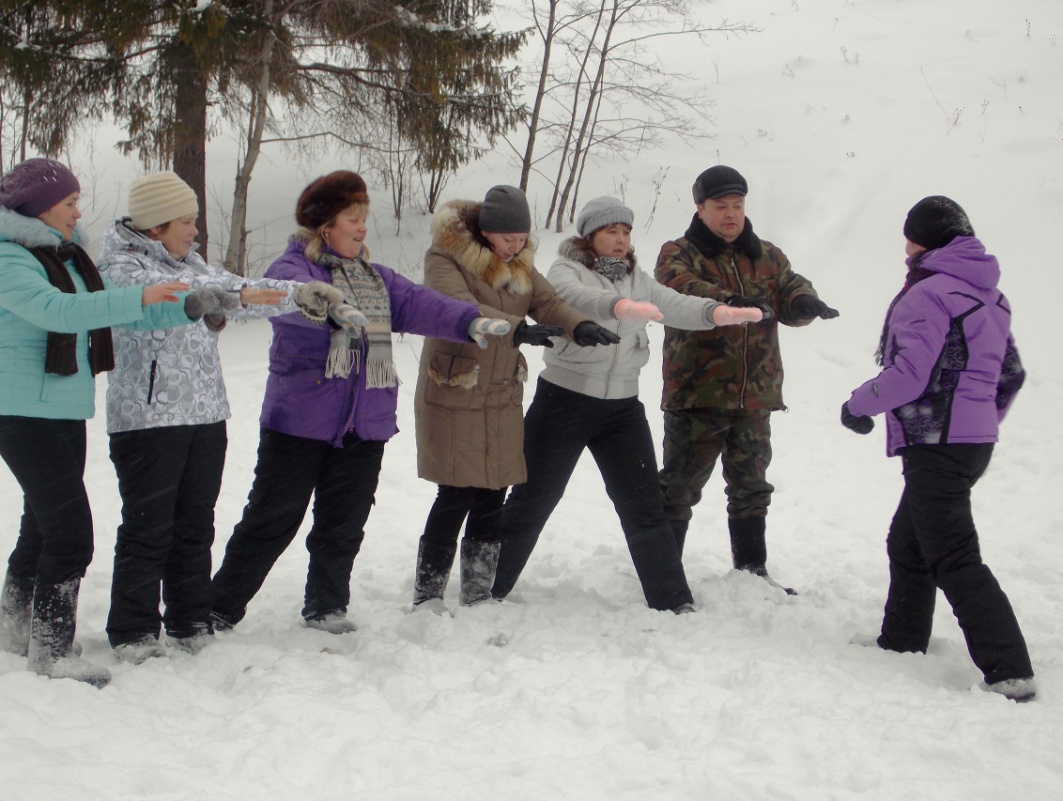 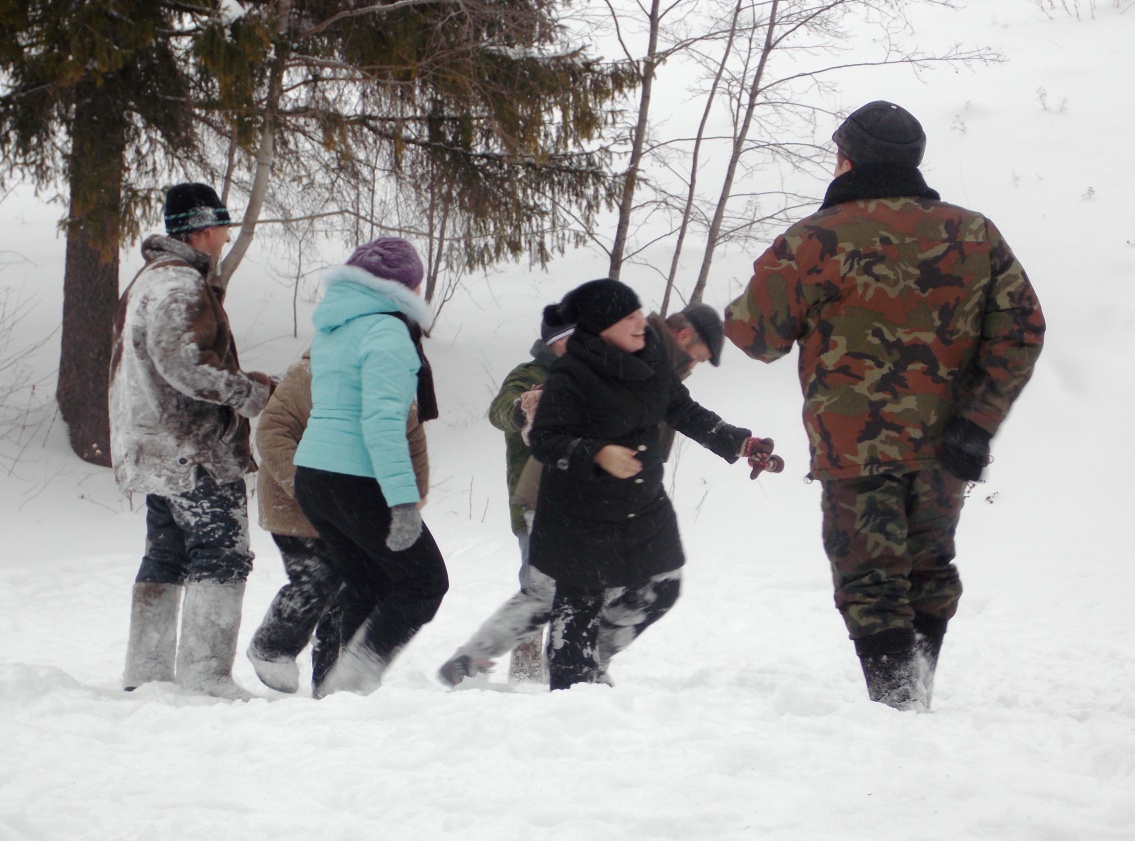 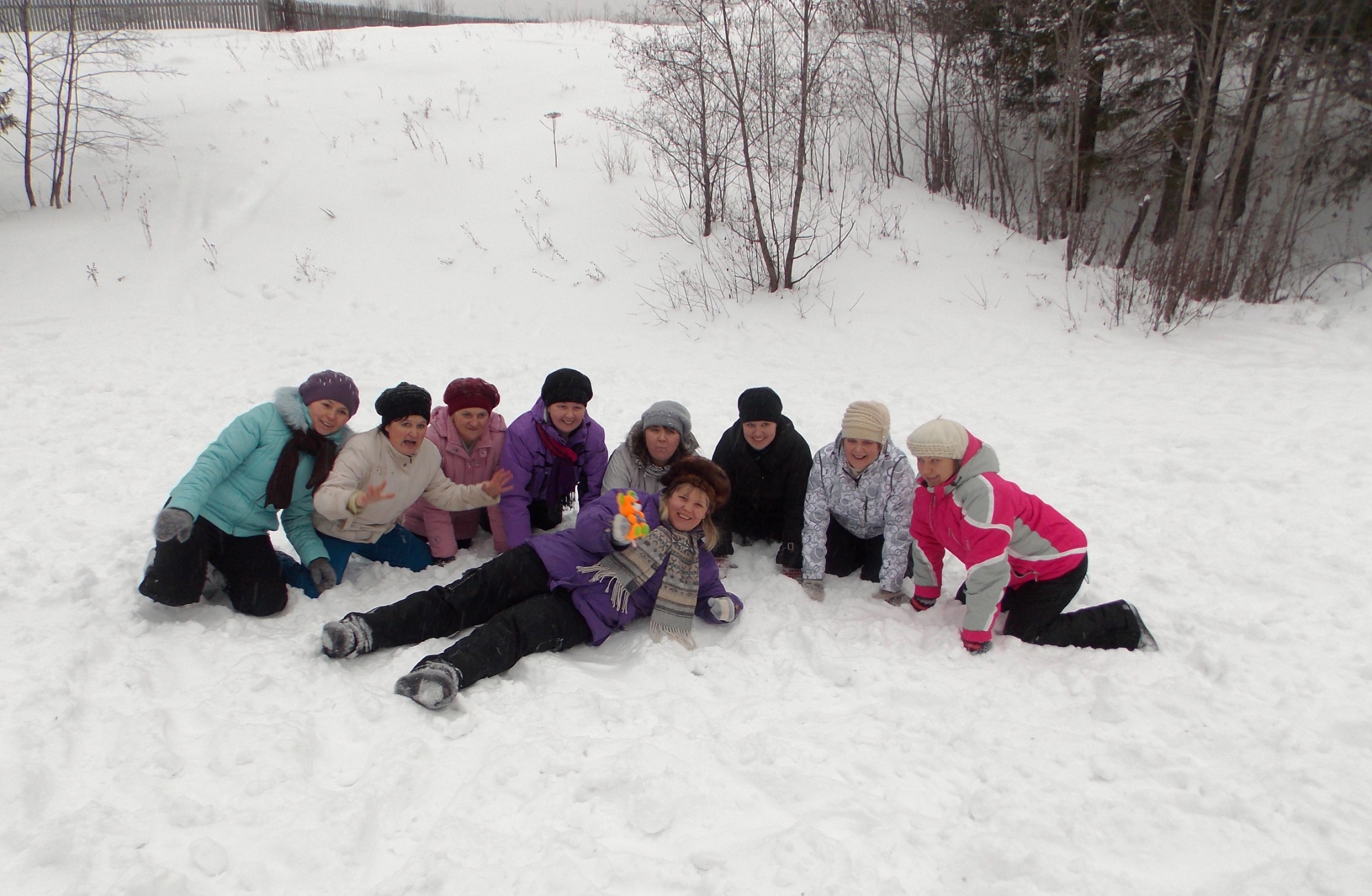